Título da apresentação:Evento, local, duração
Autores/Nomes
Data da apresentação
Introdução
Escreva uma breve narrativa
Narrativa do eventoEvento, local, duração
descrição do evento
descrição da investigação
principais achados da investigação 
ações tomadas 
implicações e recomendações para a saúde pública
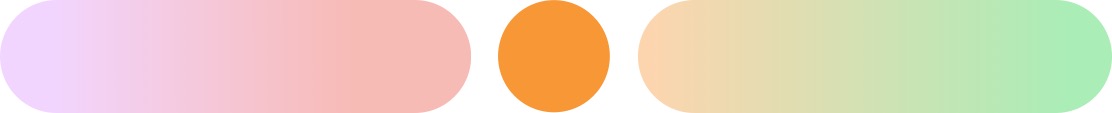 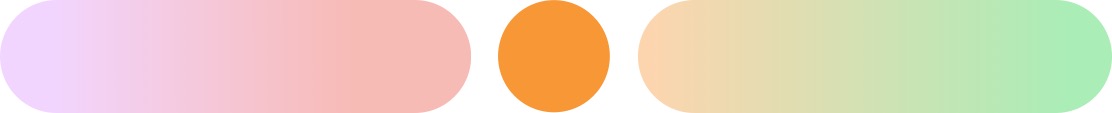 Suspeitos
Informações epidemiológicas
Casos
Mortes
####
####
Período 
DD/MM/AA (Data inicial) - DD/MM/AA (Data final)
Inserir curva epidêmica
Confirmados
Casos
Mortes
####
####
Prováveis
Casos
Mortes
####
####
CFR entre os casos confirmados
%
Métricas 7-1-7
Data de conclusão da resposta oportuna
DD MM AAAA
Descreva brevemente a justificativa para identificar essa data e quaisquer observações importantes.As definições são fornecidas na guia de notas.
Data de notificação
DD MM AAAA
Descreva brevemente a justificativa para identificar essa data e quaisquer observações importantes.As definições são fornecidas na guia de notas.
Data desurgimento
DD MM AAAA
Descreva brevemente a justificativa para identificar essa data e quaisquer observações importantes.As definições são fornecidas na guia de notas.
Data de detecção
DD MM AAAA
Descreva brevemente a justificativa para identificar essa data e quaisquer observações importantes.As definições são fornecidas na guia de notas.
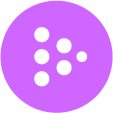 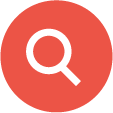 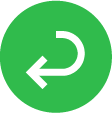 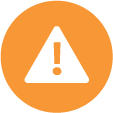 Notificação
Resposta
Detecção
Pontualidade
Pontualidade
Pontualidade
# dias
# dias
# dias
Meta de 7 dias atingida?
Meta de 1 dias atingida?
Meta de 7 dias atingida?
Sim/Não
Sim/Não
Sim/Não
Evento, local, duração
[Speaker Notes: Data de surgimento
Para doenças endêmicas: data em que ocorreu um aumento predeterminado na incidência de casos em relação às taxas basais
Para doenças não endêmicas: data em que o caso índice ou o primeiro caso epidemiologicamente relacionado apresentou sintomas pela primeira vez
Para outros eventos de saúde pública: data em que a ameaça atendeu pela primeira vez aos critérios como um evento reportável com base nos padrões de relatórios do país
Data de detecçãoData em que o evento foi registrado pela primeira vez por qualquer fonte ou em qualquer sistema
Data de notificaçãoData em que o evento foi relatado pela primeira vez a uma autoridade de saúde pública responsável pela ação
Data de conclusão da ação de resposta precoceData em que ocorreu a última das ações de resposta precoce aplicáveis listadas abaixo 
Ações de resposta precoceData em que ocorreu cada ação de resposta precoce aplicável
Iniciar investigação ou implantar uma equipe de investigação/resposta
Realizar análise epidemiológica e avaliação inicial de risco 
Obter confirmação laboratorial da etiologia do surto 
Iniciar medidas apropriadas de gestão de casos e prevenção e controle de infecções (IPC) nas unidades de saúde 
Iniciar as contramedidas de saúde pública* apropriadas nas comunidades afetadas*Aquisição e distribuição de produtos na comunidade para evitar a propagação do surto (por exemplo, vacinas, sachês de SRO, agentes antimicrobianos, tratamento de água, sabão, repelentes de insetos, mosquiteiros, EPI), início de medidas sociais e de saúde pública (por exemplo, uso de máscaras, restrições de viagens, quarentena, recall de alimentos, aviso de fervura de água) 
Iniciar atividades de comunicação de risco e engajamento da comunidade 
Estabelecer um mecanismo de coordenação]
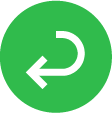 Ações de resposta oportuna
Data de conclusão da ação de resposta oportuna: Data em que ocorreu a última das ações de resposta oportuna aplicáveis
Evento, local, duração
Gargalos e facilitadores
Detecção
Notificação
Resposta
Pontualidade
Pontualidade
Pontualidade
# dias
# dias
# dias
Meta de 7 dias atingida?
Meta de 1 dias atingida?
Meta de 7 dias atingida?
Sim/Não
Sim/Não
Sim/Não
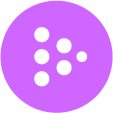 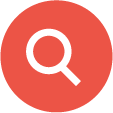 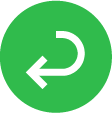 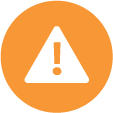 Evento, local, duração
Recomendações
Ações imediatasAções para implementação imediata (por exemplo, quando houver recursos disponíveis ou previstos).
Ações de longo prazo Ações para planejamento e financiamento de longo prazo (por exemplo, por meio de ciclos de planejamento e orçamento)
Obrigado